Wolf food web pictures.
Aspen Trees
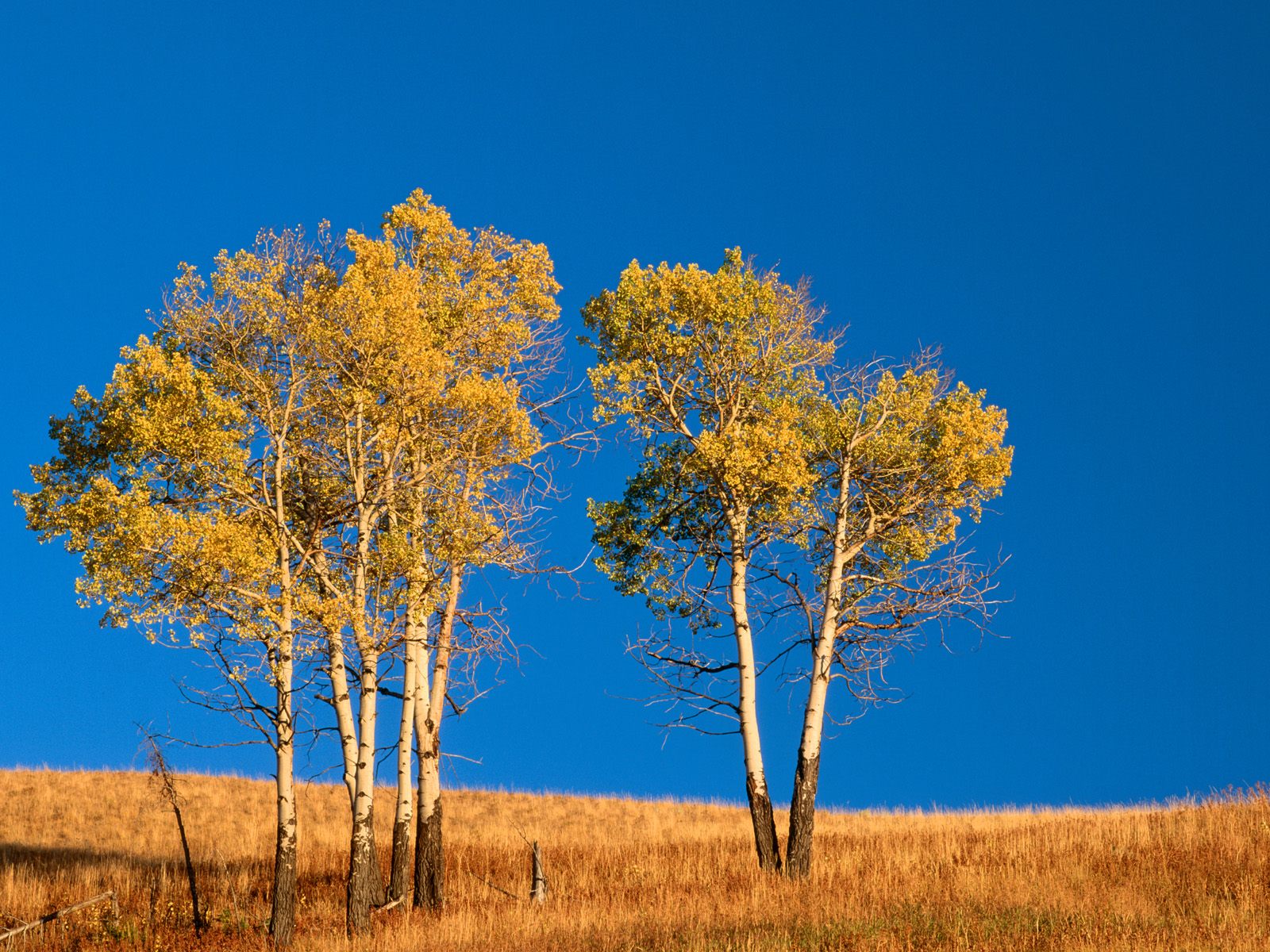 Willow Tree
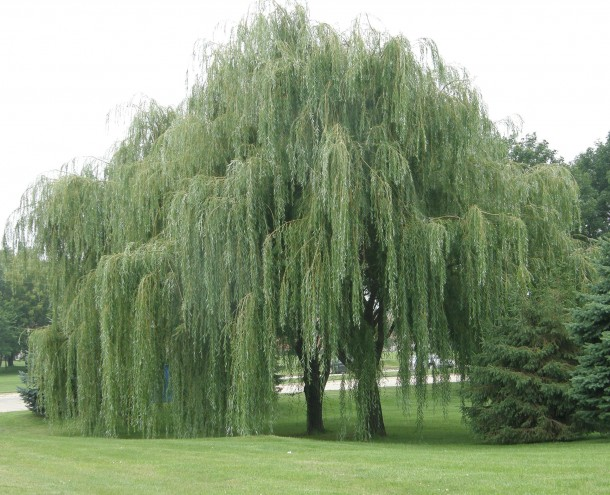 Cottonwood Tree
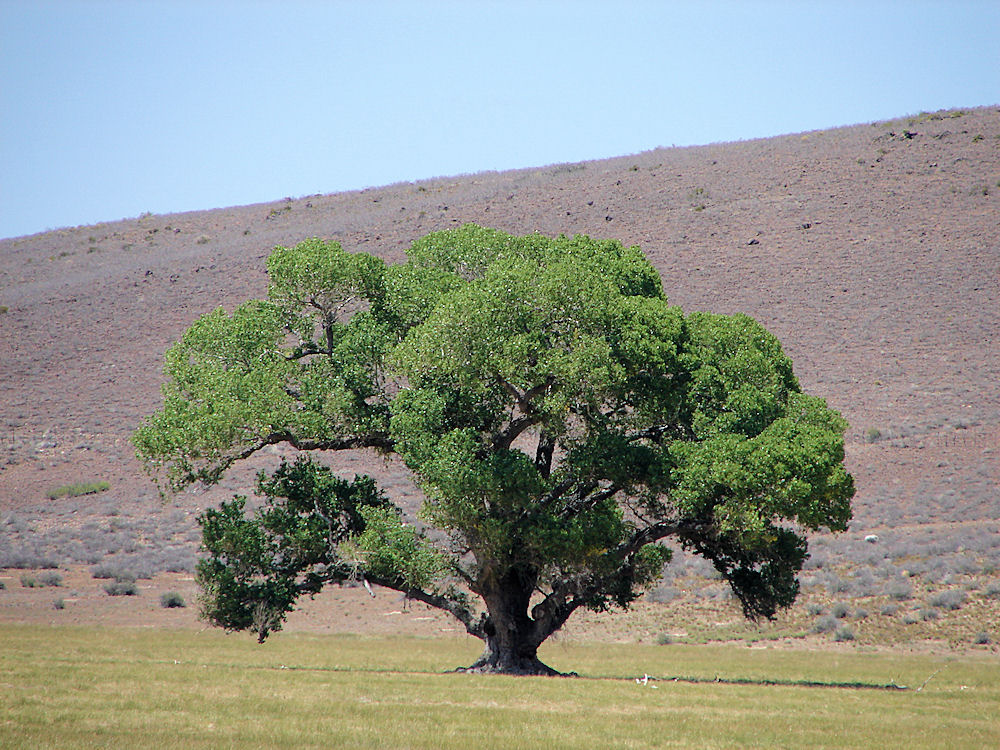 Song birds
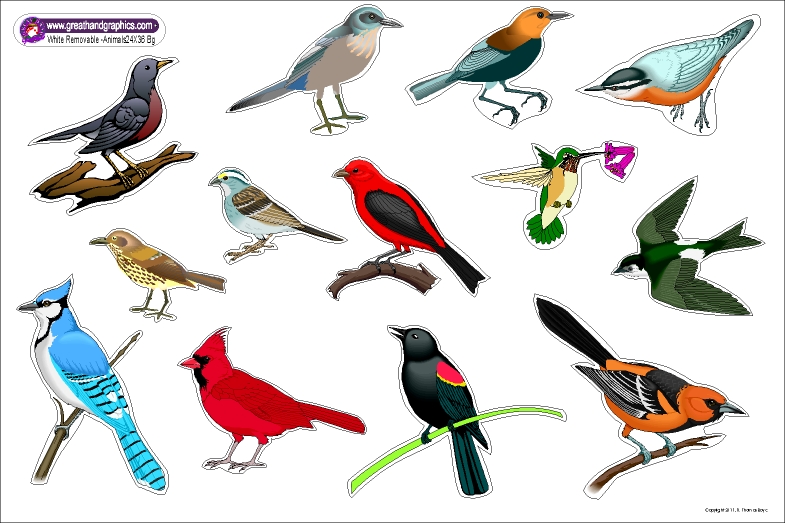 Otter
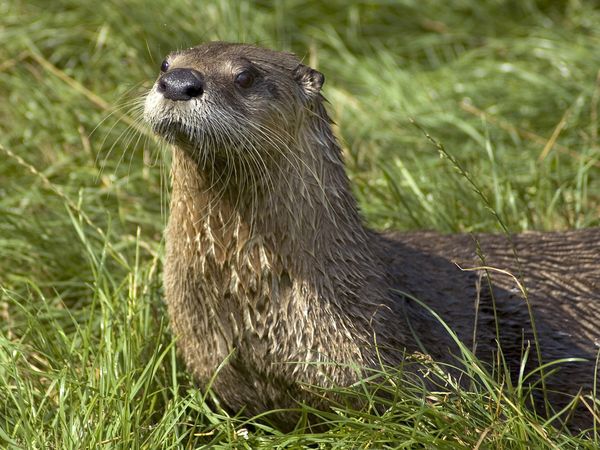 Duck
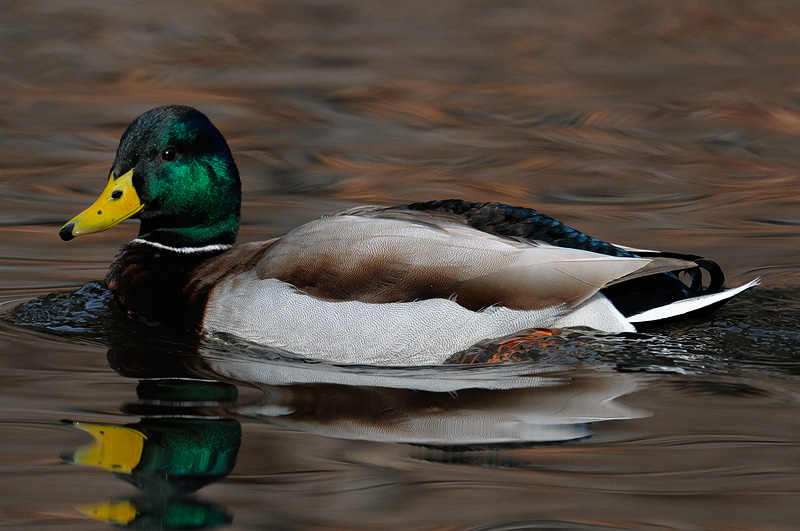 Coyotes
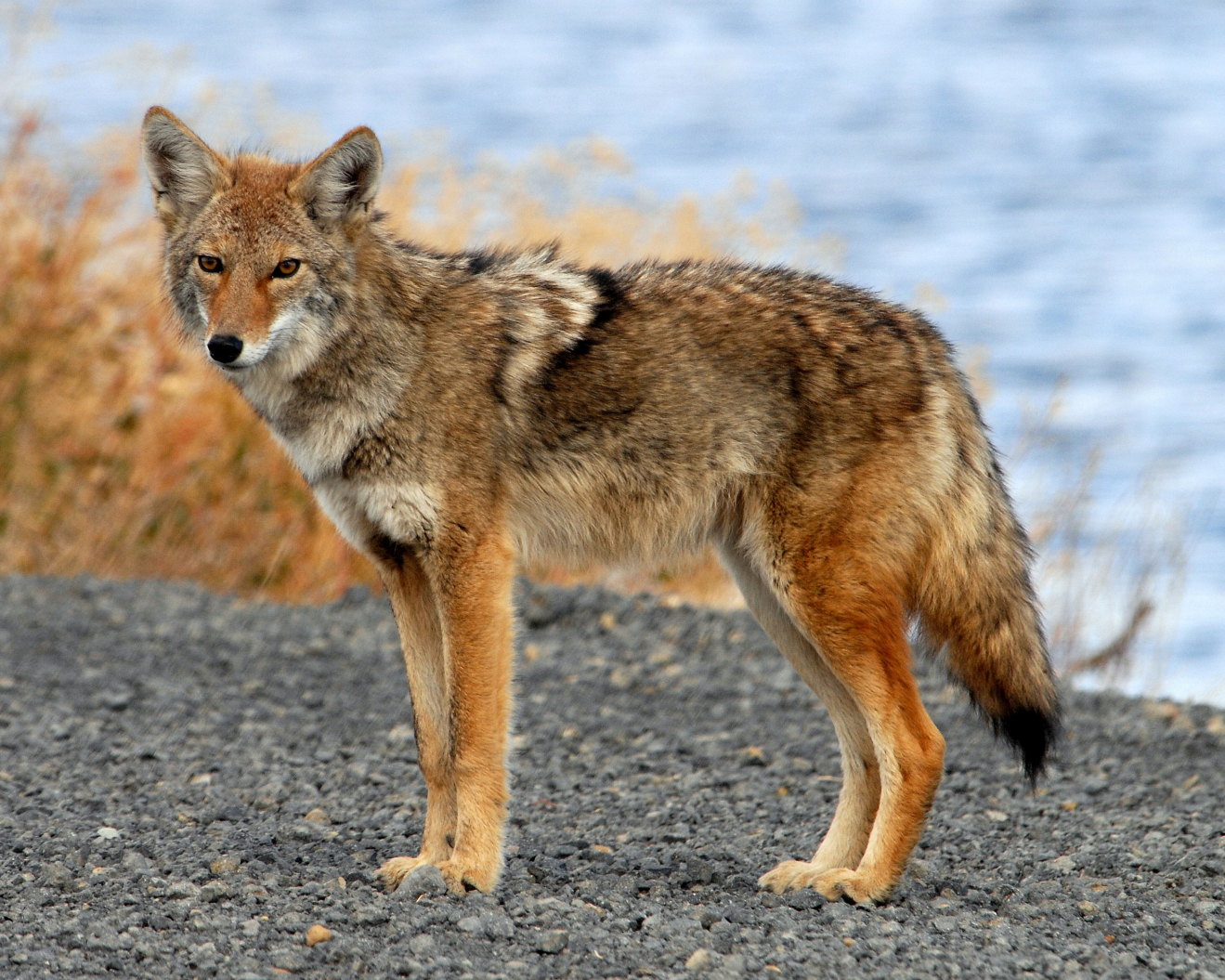 Beavers
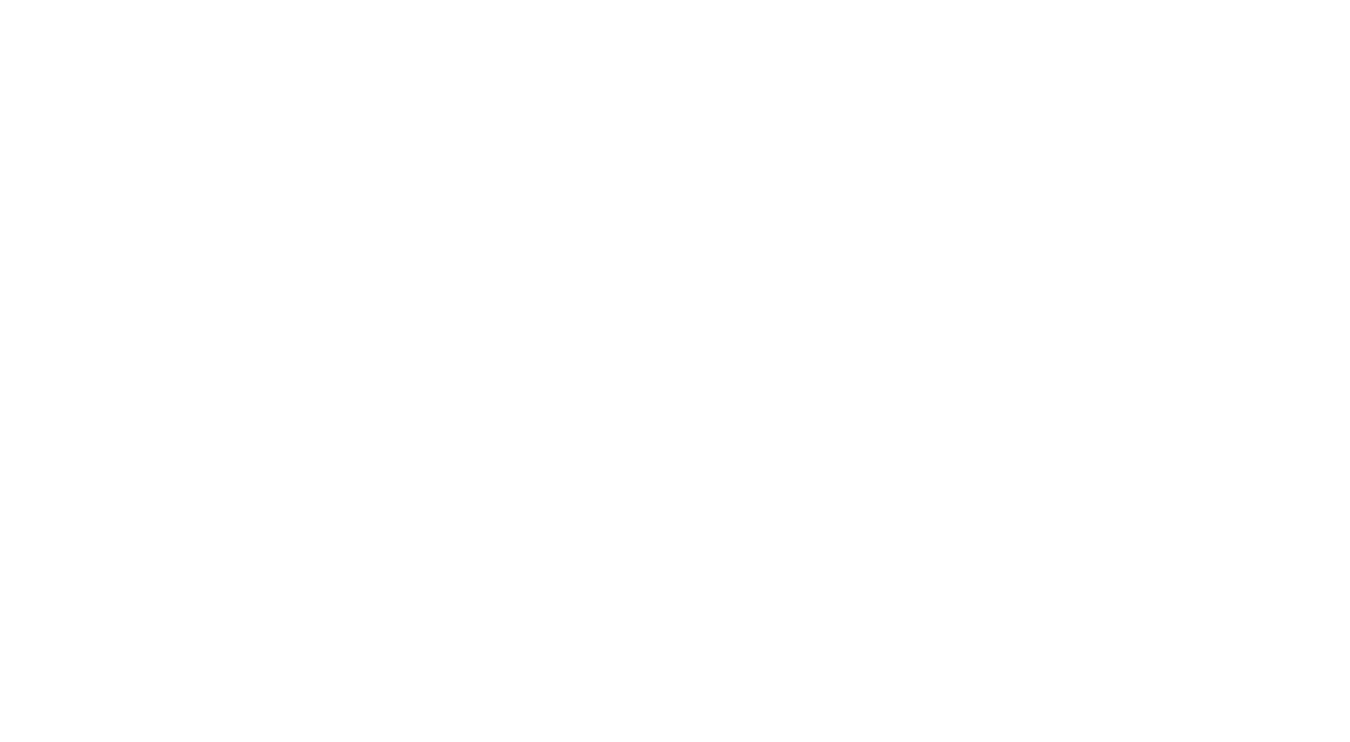 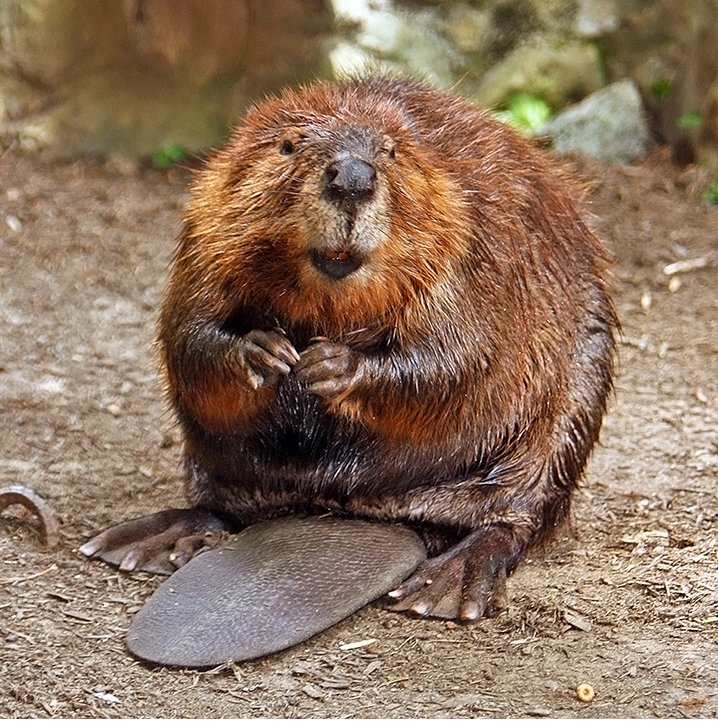 Fish
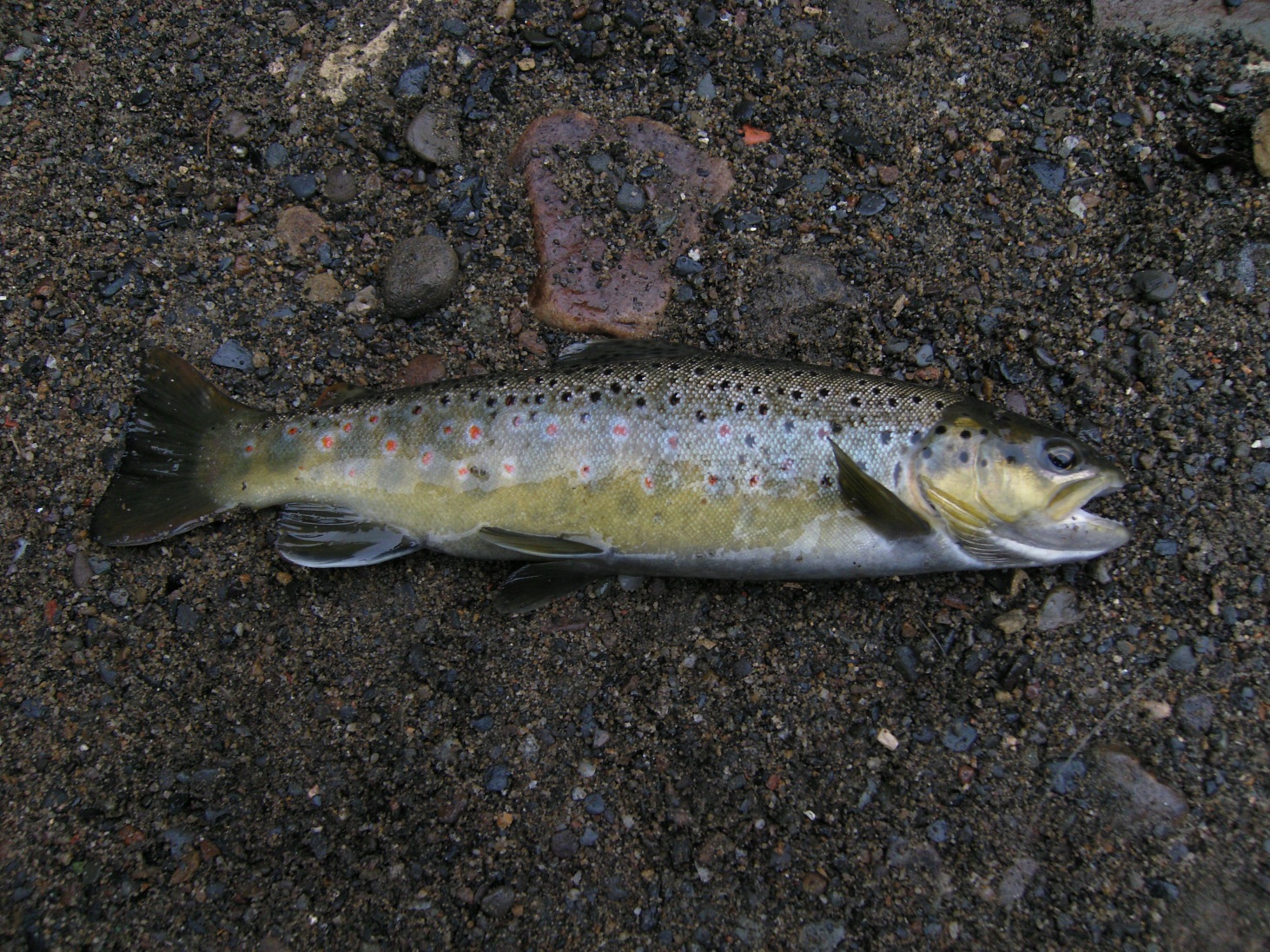 Rabbit
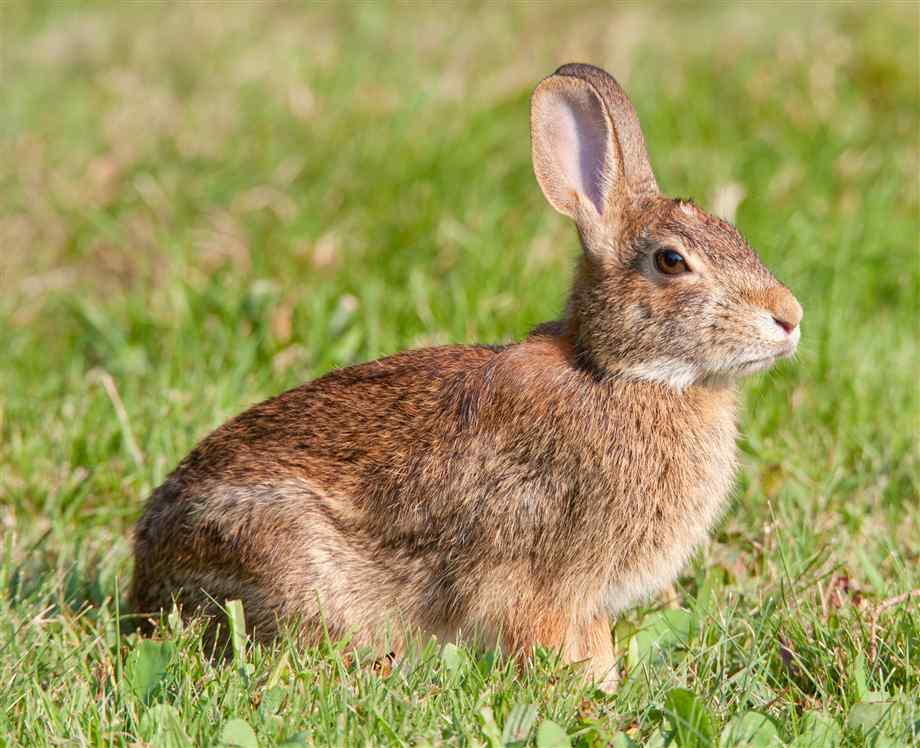 Hawk
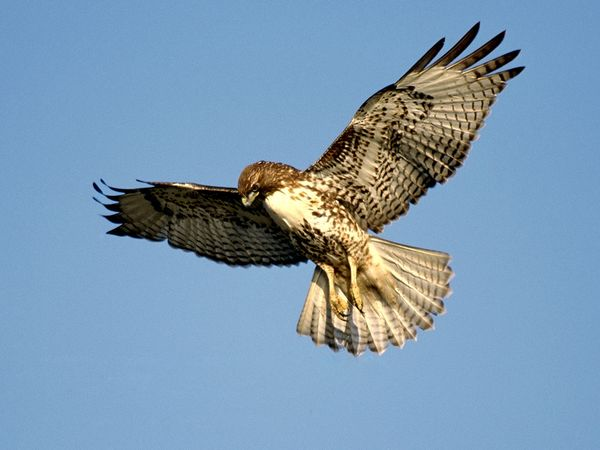 Weasels
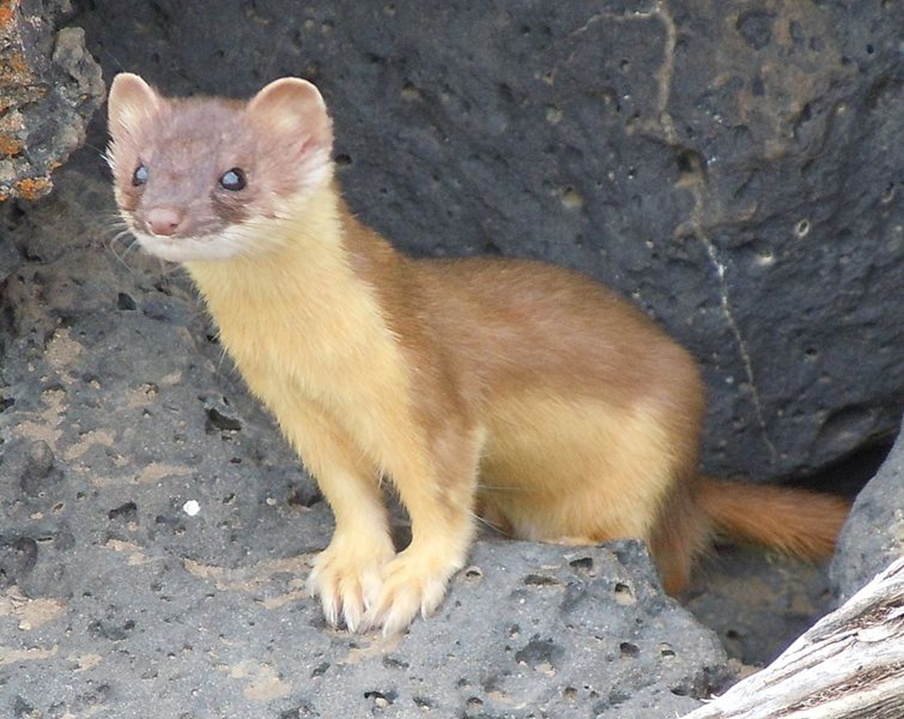 Bald eagle
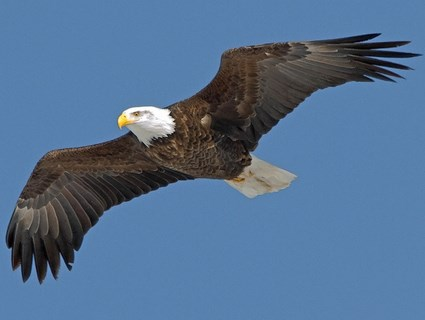 Bear
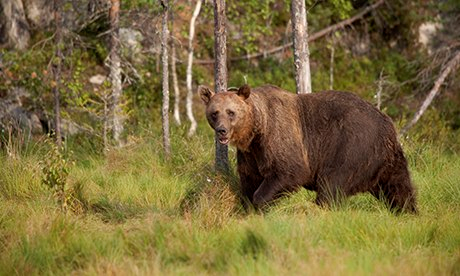 Mice
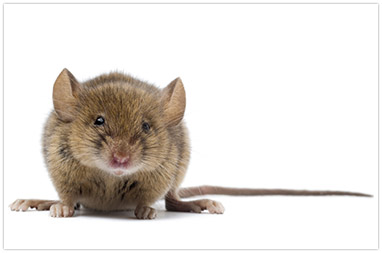 Berries
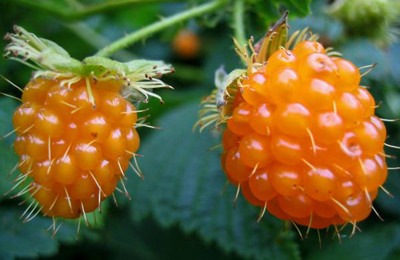 Raven
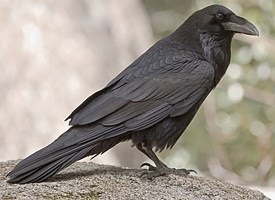 Muskrats
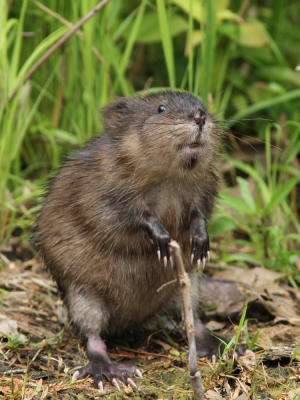 Amphibian
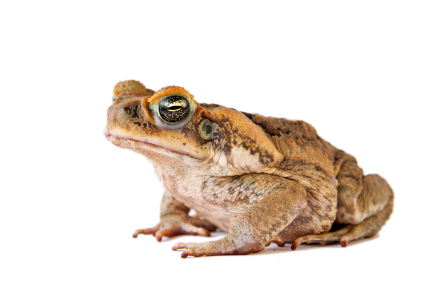 Elk
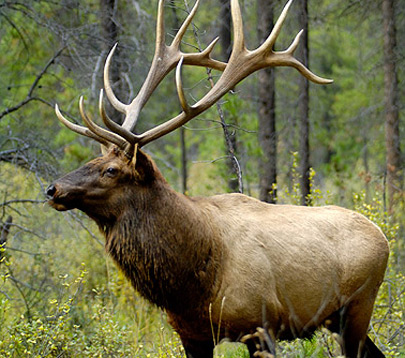 Wolf
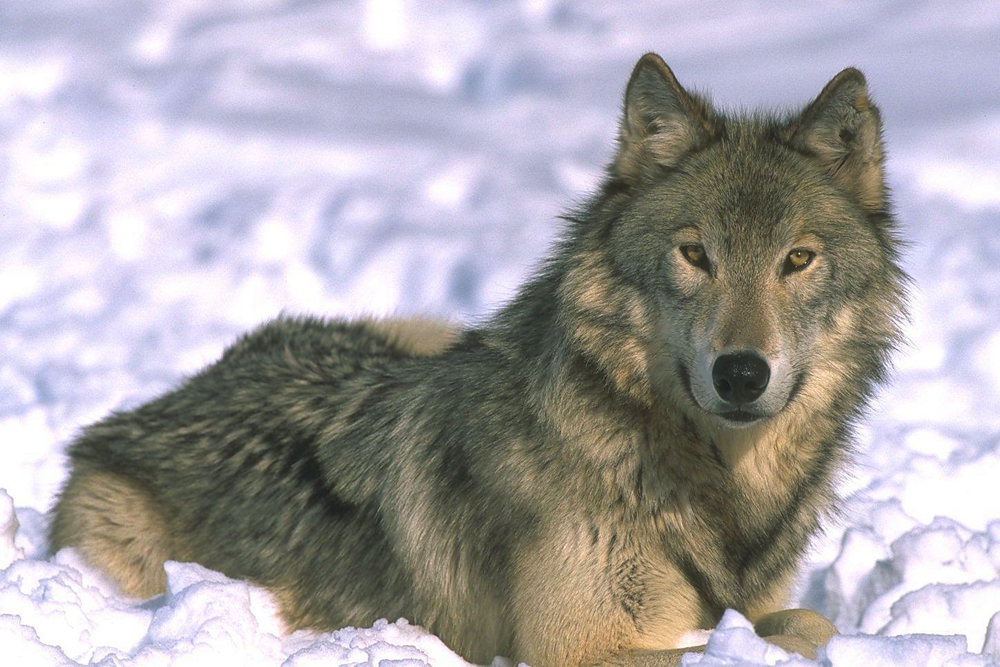 Reptiles
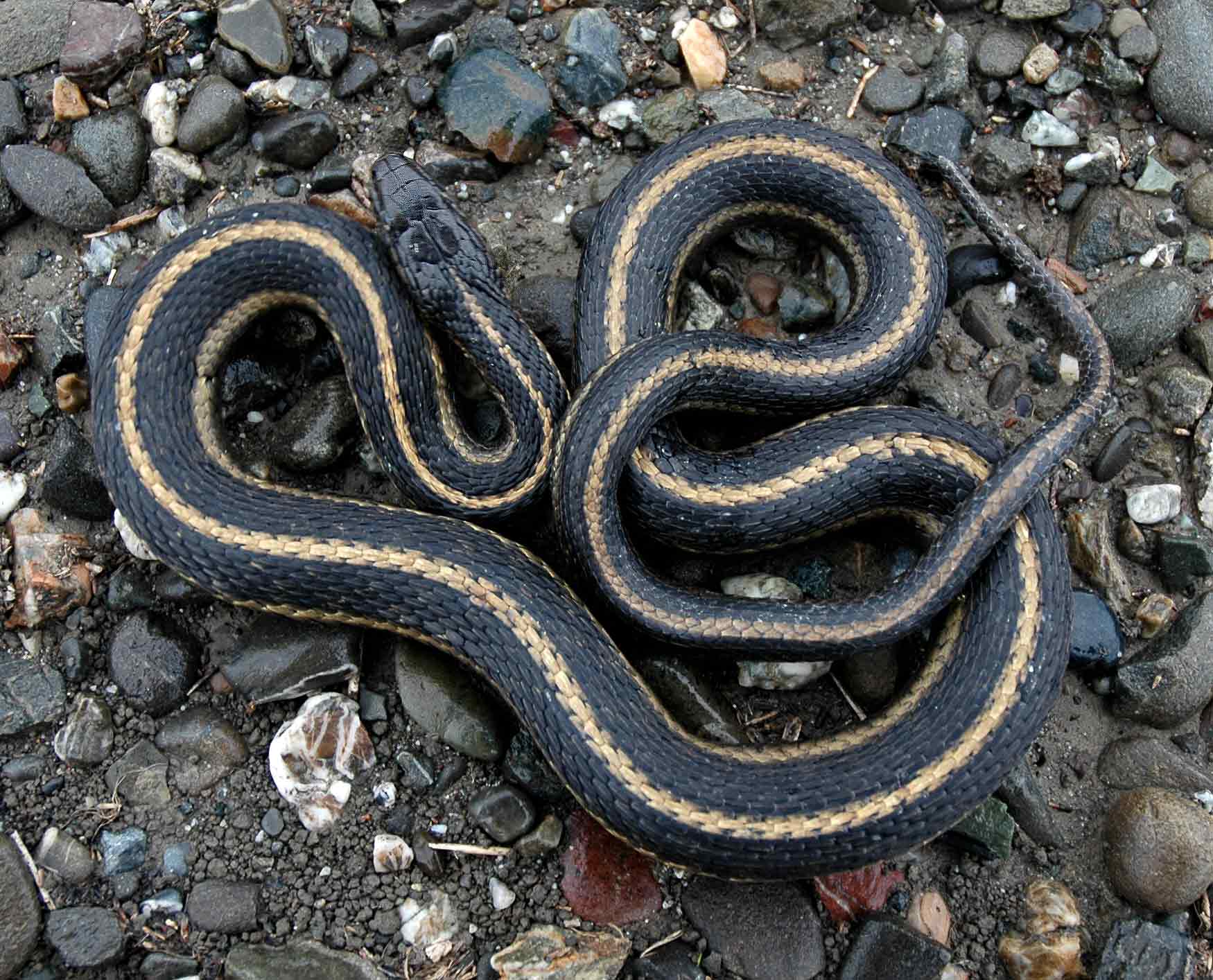